EASTER IN BRITAIN
They set up an Easter basket.
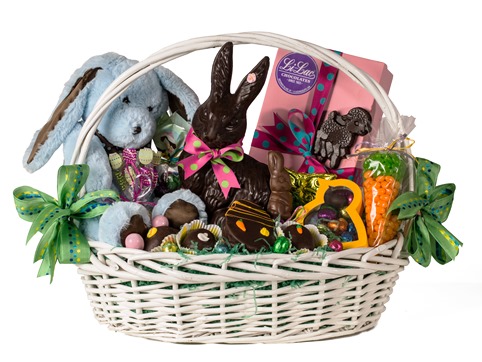 They decorate Easter eggs.
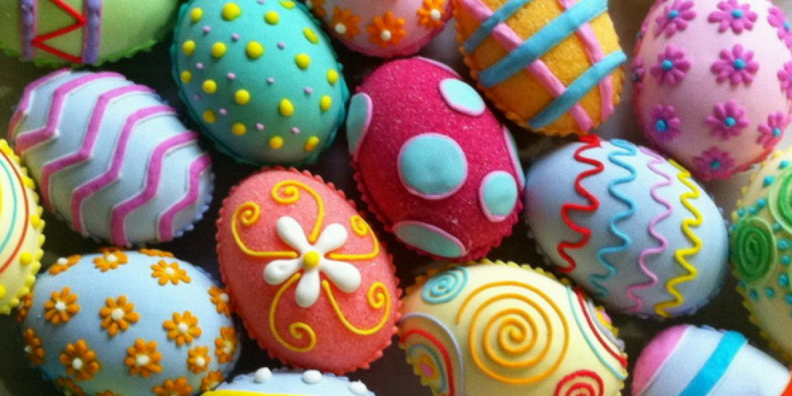 Everyone loves a chocholate Easter bunny! 
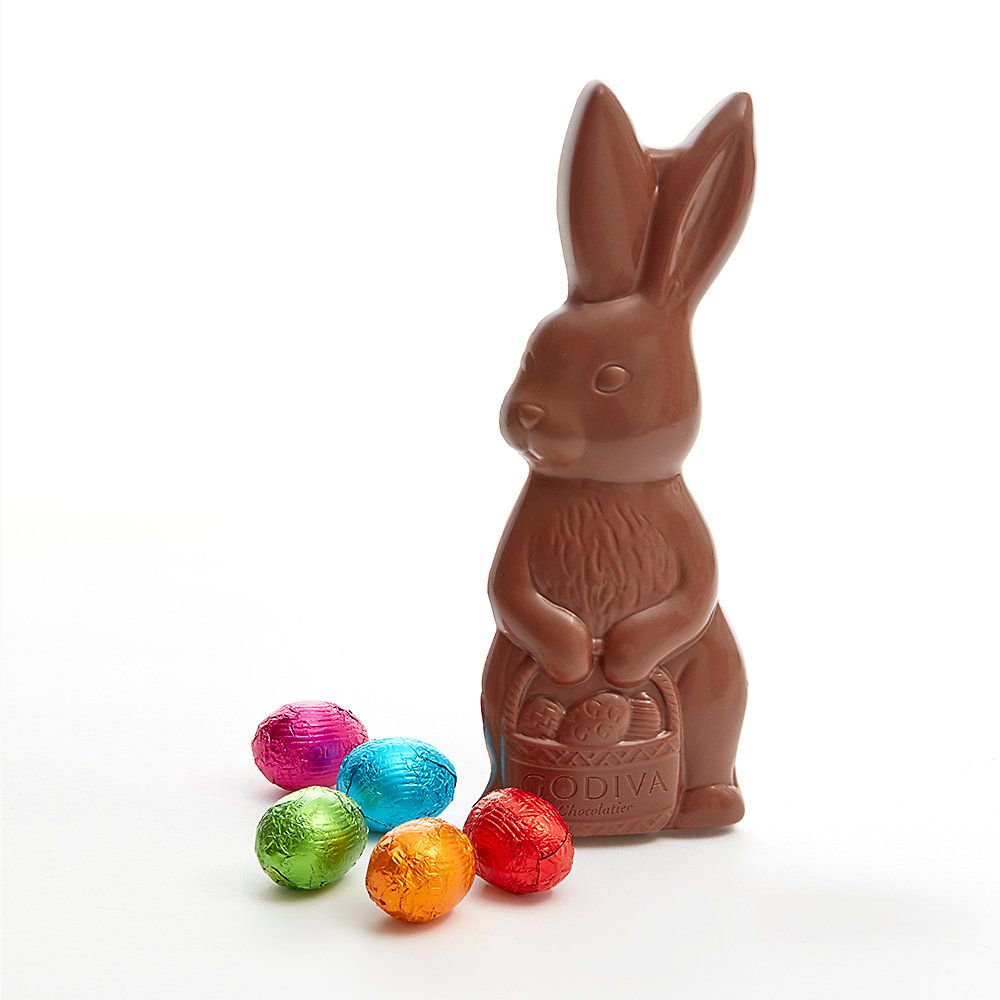 They have Easter holidays. This year, they are at home the same as we are.
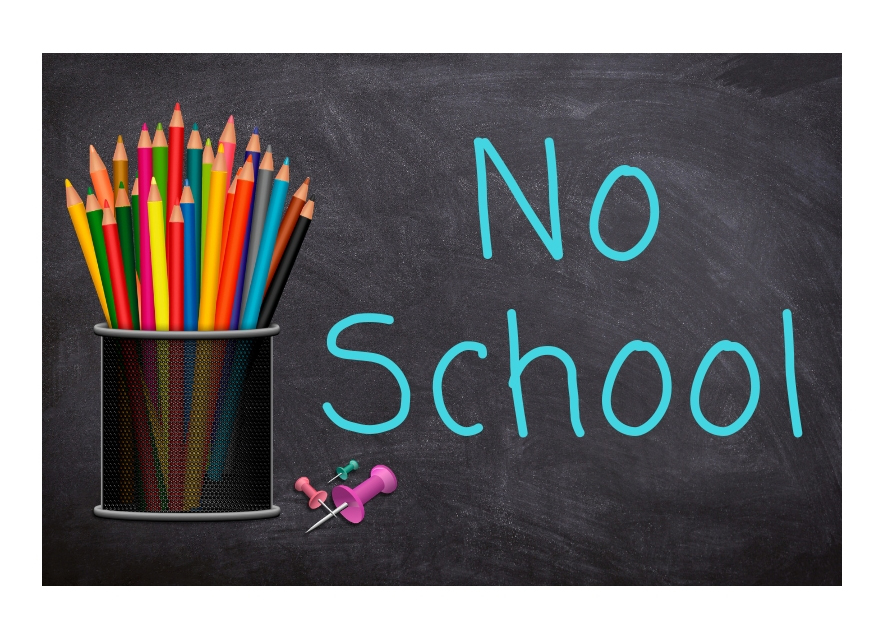 Hot cross buns are a traditional food in Great Britain.
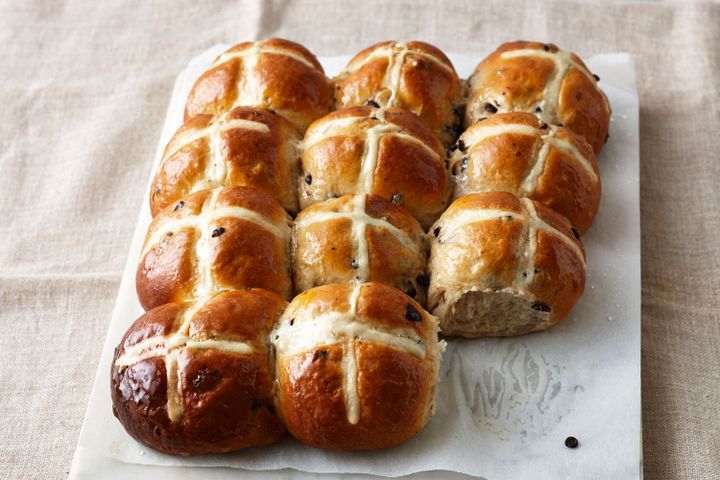 Easter Sunday was on 21st April last year. In 2020, it‘s on 12th April.
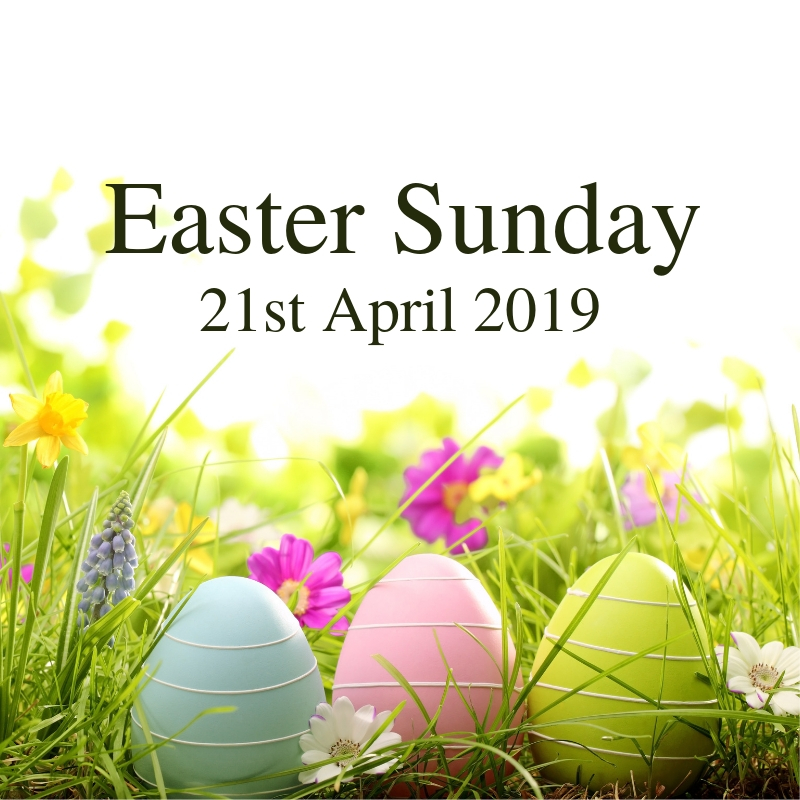 Parents hide eggs for Easter egg hunt.Children look for eggs.
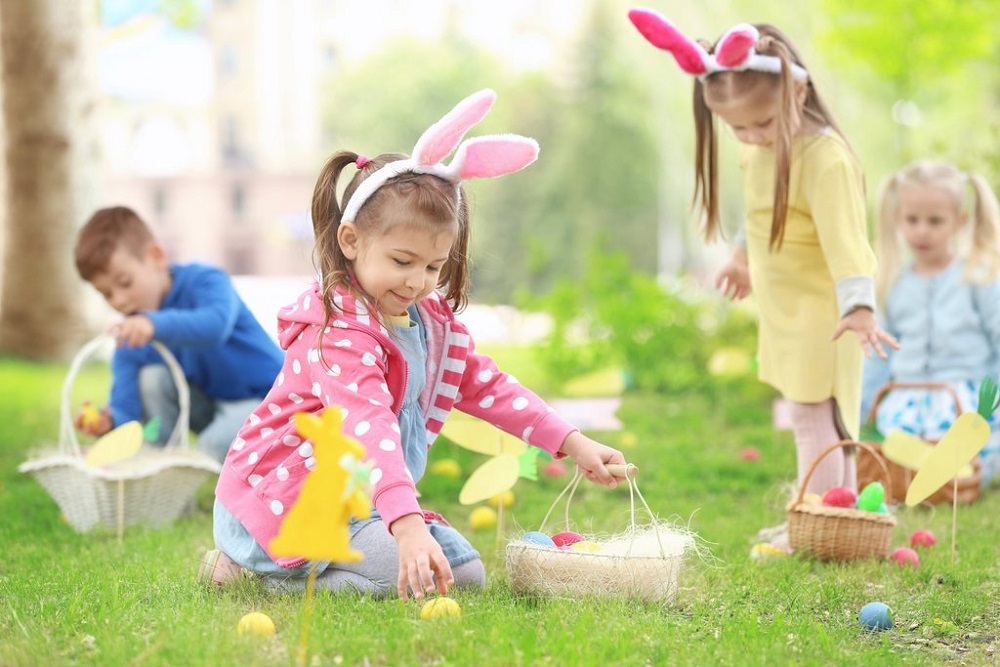 In Great Britain, they go egg-rolling for Easter.
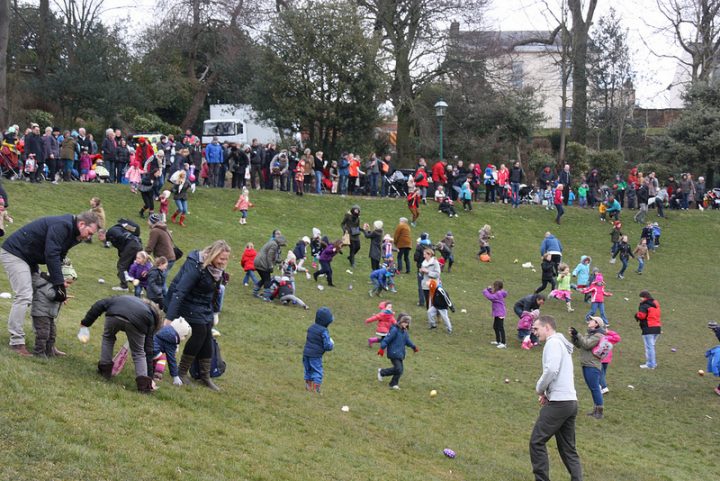